Learning and Testing Submodular Functions
Grigory Yaroslavtsev
Columbia University
+ Work in progress with Rocco Servedio
With Sofya Raskhodnikova (SODA’13)
October 26, 2012
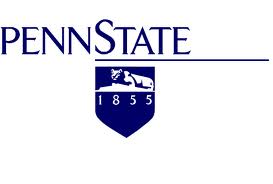 Submodularity
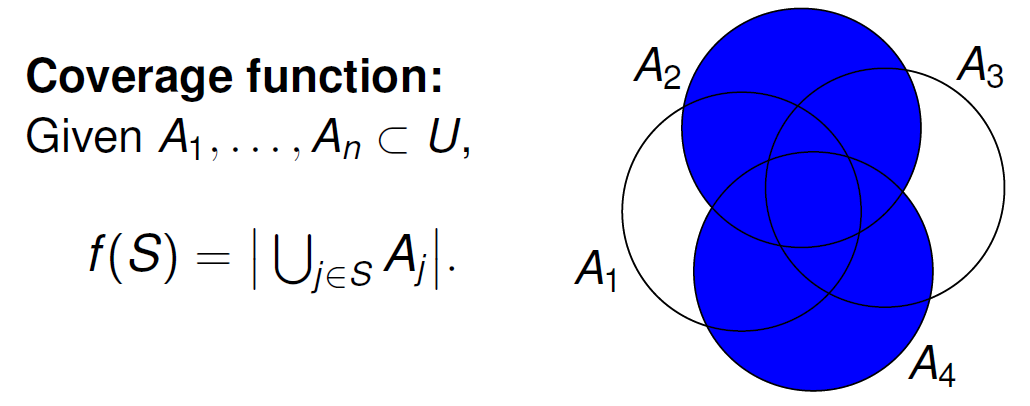 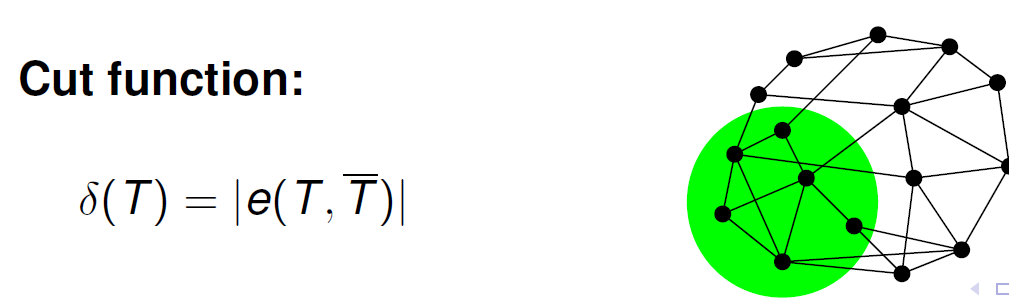 Exact learning
Approximate learning
Learning: Bigger picture
Subadditive
[Badanidiyuru, Dobzinski, Fu, Kleinberg, Nisan, Roughgarden,SODA’12]
XOS = Fractionally subadditive
Other positive results:
Learning valuation functions [Balcan, Constantin, Iwata, Wang, COLT’12]
PMAC-learning (sketching) valuation functions [BDFKNR’12]
PMAC learning Lipschitz submodular functions [BH’10] (concentration around average via Talagrand)
Submodular
Gross substitutes
OXS
Additive (linear)
Value demand
Discrete convexity
Submodular
Monotone submodular
Discrete monotone submodularity
Discrete monotone submodularity
Discrete monotone submodularity
Representation by a formula
Discrete submodularity
Learning pB-formulas and k-DNF
Learning pB-formulas and k-DNF
Property testing
Testing by implicit learning
Previous work on testing submodularity
Thanks!